“Рудный құрылыс және көлік колледжі” КМҚК  КГКП “Рудненский колледж строительства и транспорта”
Білімі/Образование  высшее,  
                          Рудненский  
                          индустриальный институт, 
                          инженер –строитель.

                          Костанайский  индустриально- 
                          педагогический колледж, 
                          мастер производственного                 
                          обучения

Жұмыс өтілі/Стаж работы           13 лет

Біліктілік санаты/
Квалификационная категория    вторая

Жұмыс мамандығы/Рабочая профессия  
                           Машинист крана    
                           (крановщик) 5 разряда
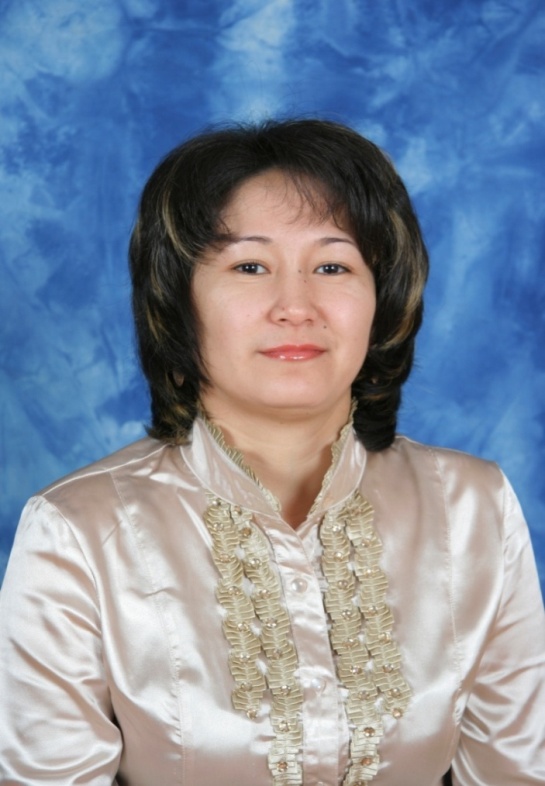 Якупова Айгуль Жумабековна
Мастер производственного обучения –
это учитель профессии и воспитатель будущих рабочих
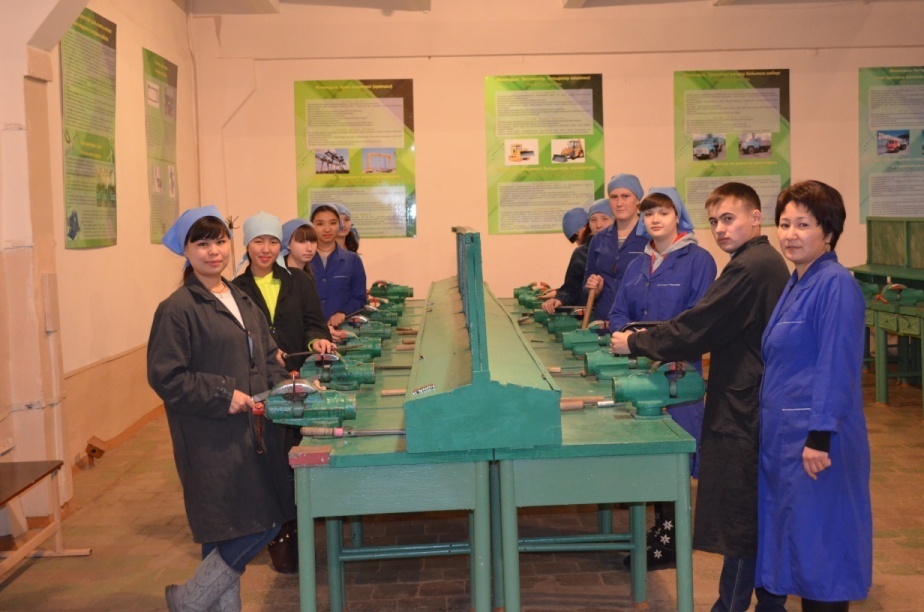 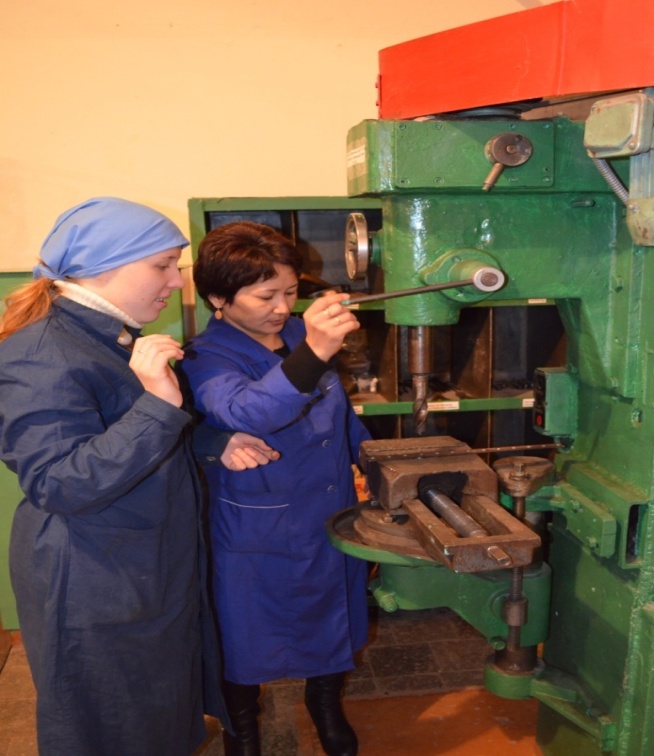 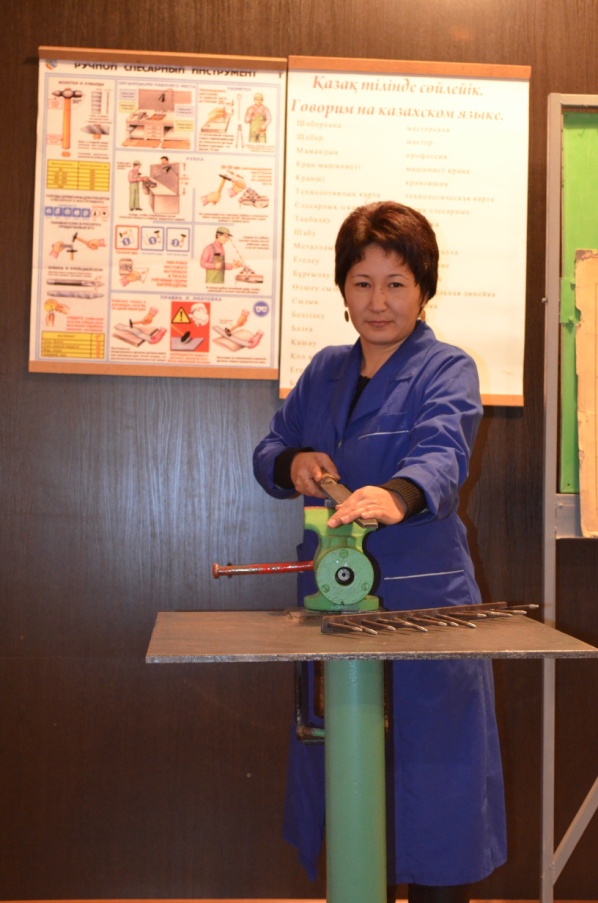 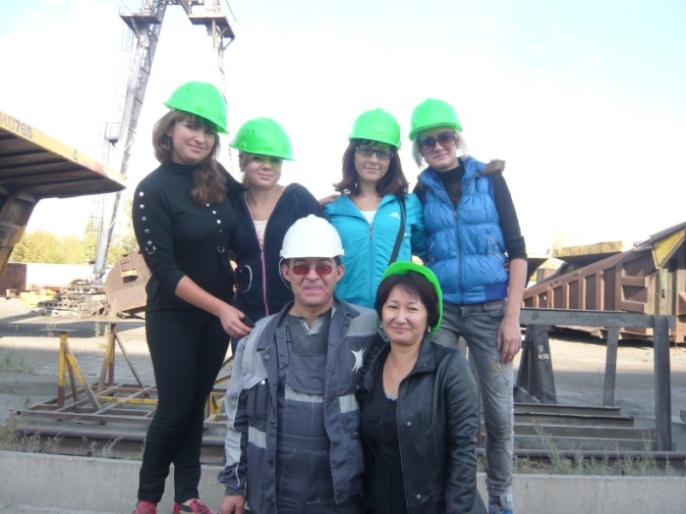 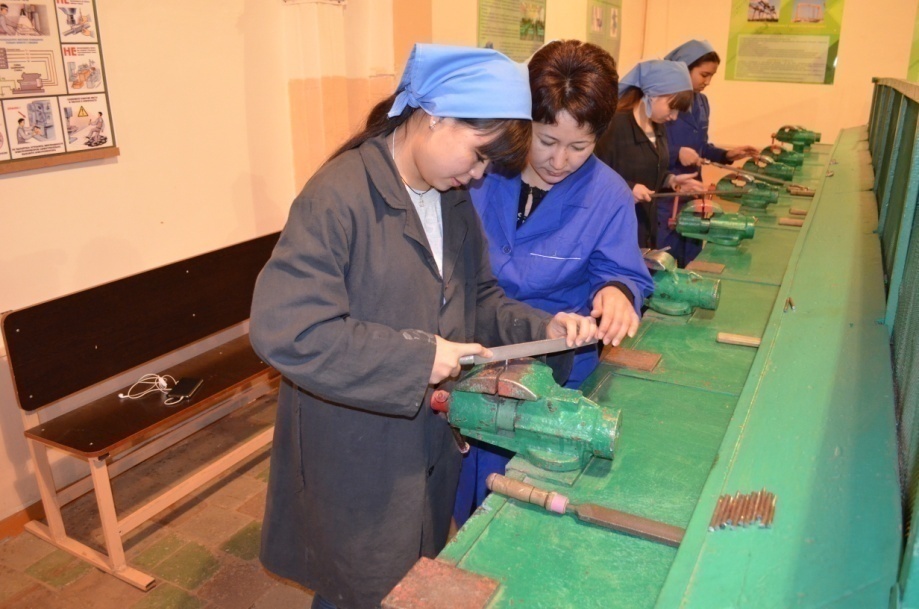 Педагогикалық ұстанымым
Педагогическое кредо
Даже скрытые способности раскрыть,  Доказать, что каждый в жизни что-то значит,Всех учить и всех детей любить -Это каждодневная  задача!
Жұмыс  жүйесі
Система работы
Деятельность мастера
Целеполагание
Определение технологий
Выбор методов 
и форм обучения
Реализация в учебно-воспитательном процессе
Коррекция с учетом результатов контроля
Контроль, самоконтроль, анализ
Рефлексия
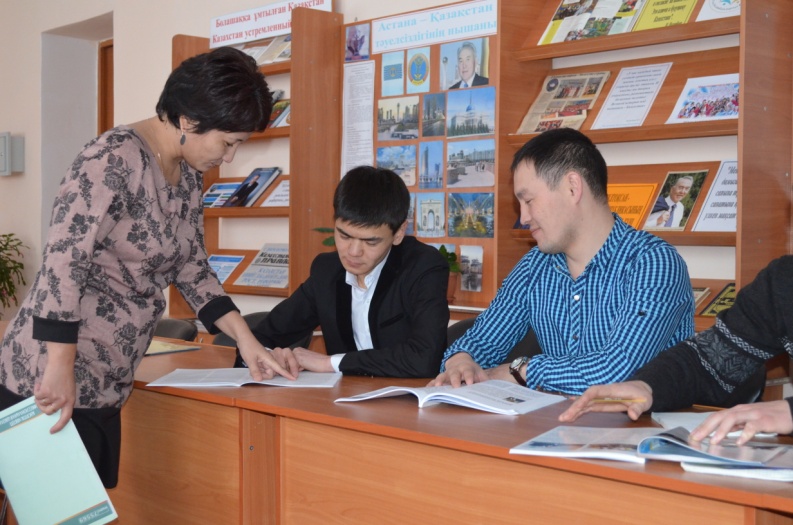 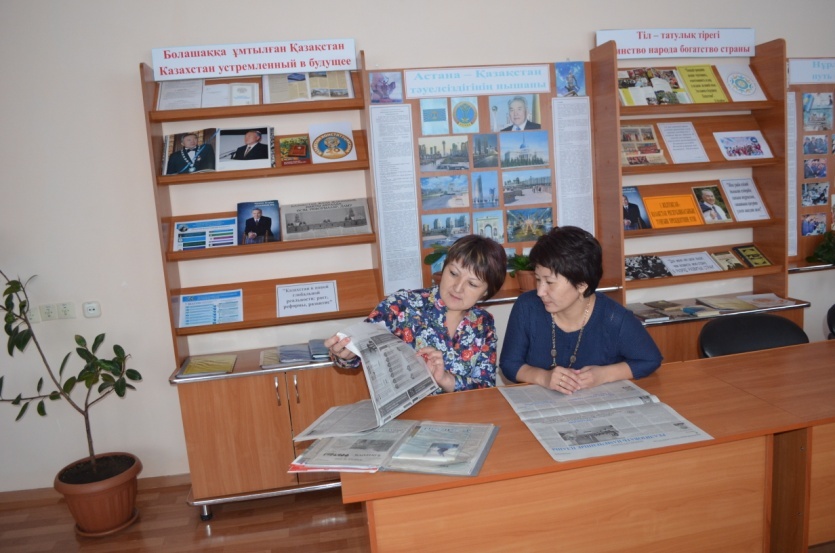 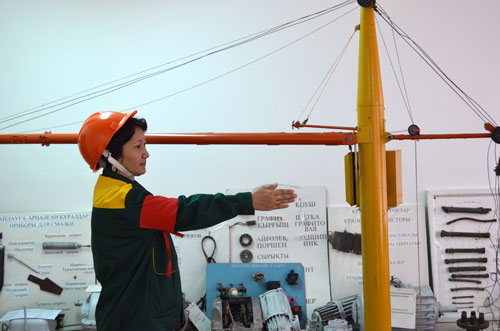 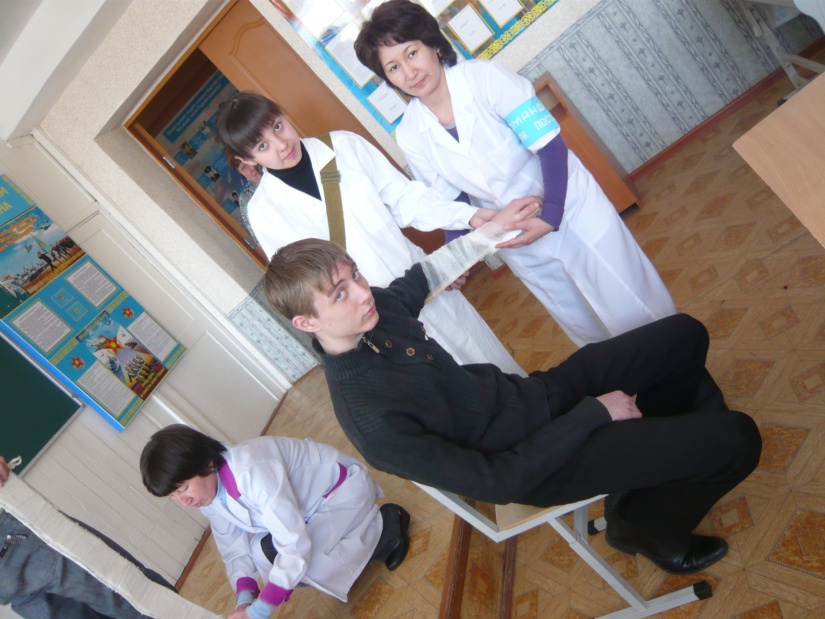 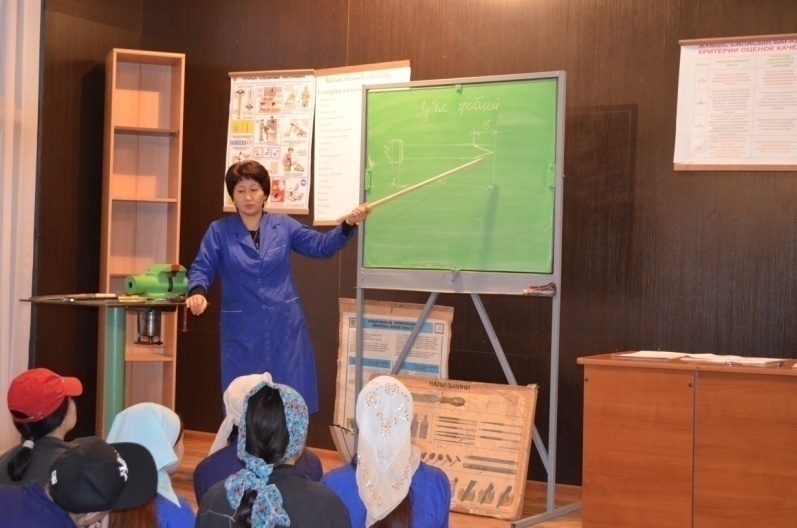 Обмен опытом
Психолого-педагогическая основа
Нормативно-правовая основа
Методика преподавания предмета
Методические идеи
Самообразование
Самореализация
Курсы повышения квалификации
Конкурсы профессионального мастерства
Уроки, конференция, педсовет, методсовет
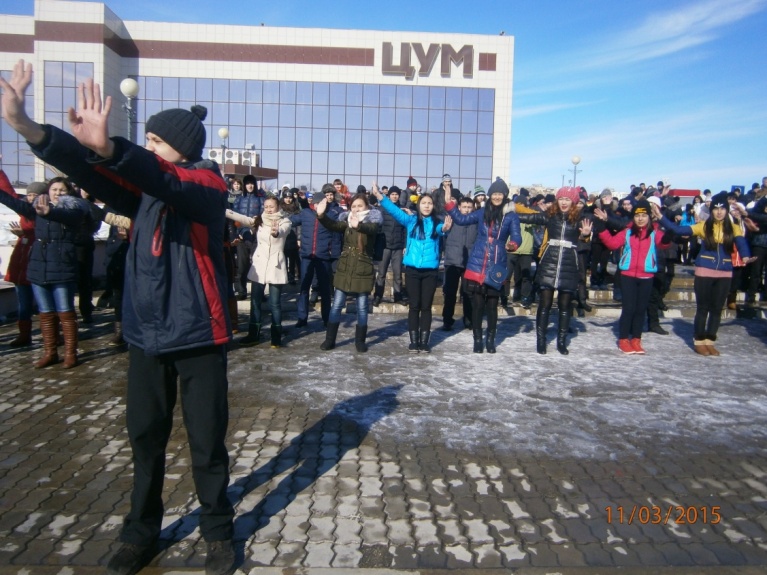 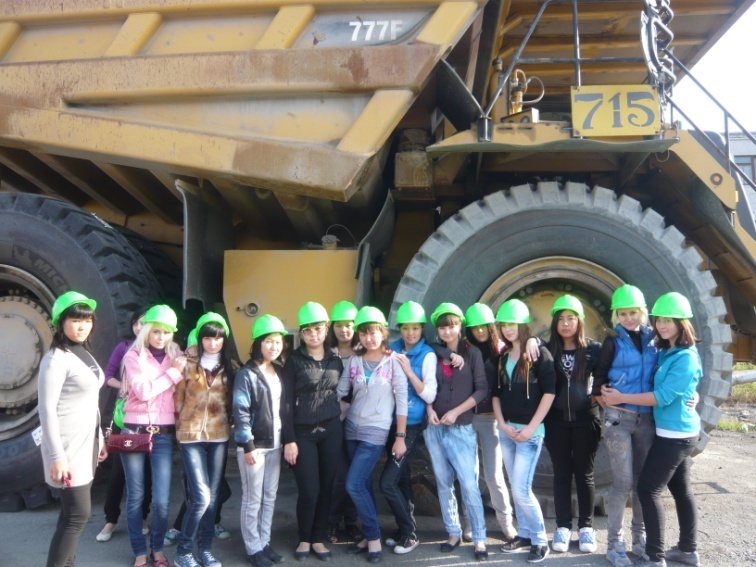 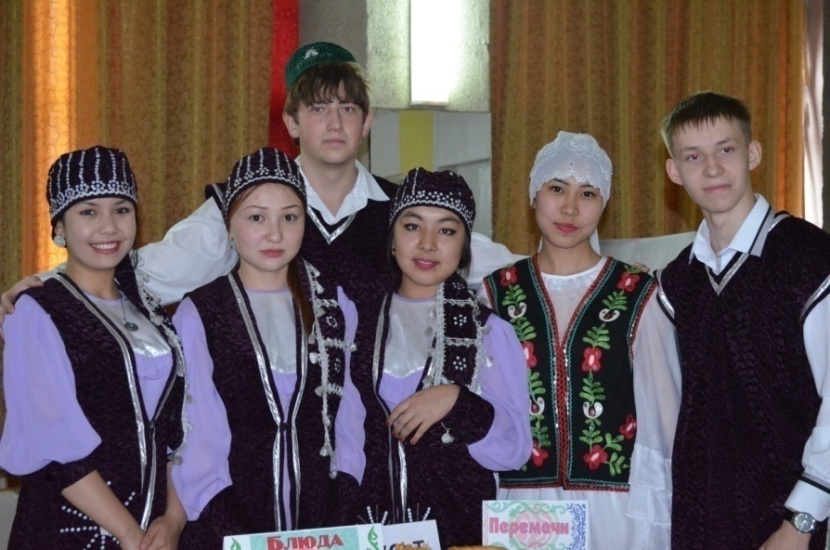 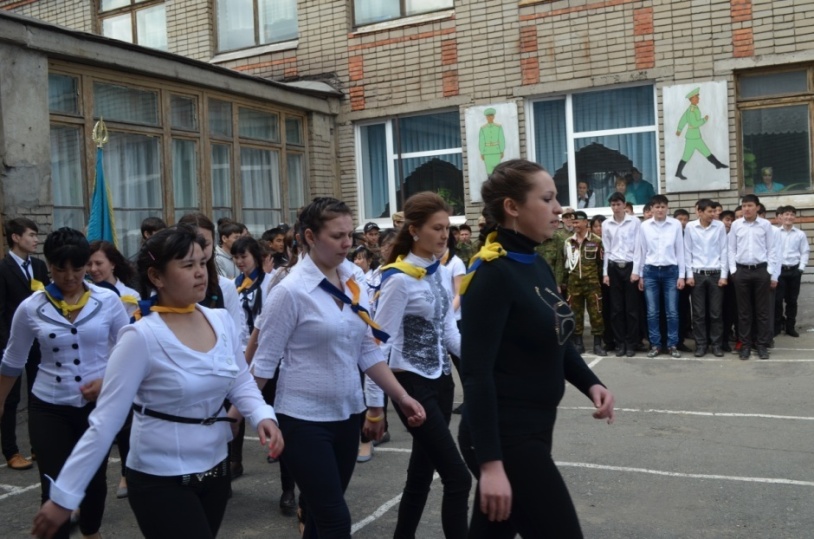 Өзіндік білімін жетілдіру тақырыбы
Тема самообразования
«Повышение эффективности уроков производственного обучения  на основе использования межпредметных связей»
Білімалушылардың шығармашылық даму бағдарламасы
Программа творческого развития обучающихся
Как стать профессионалом?
«В диалоге с жизнью  важен  не ее вопрос,
а наш ответ…»
(Марина Цветаева)
Бағдарламаның мақсаты/ Цель программы: 
   формирование гармонически развитой, конкурентоспособной, социально                                             и профессионально мобильной личности,                                    готовой и способной выполнять                                   систему социальных ролей,                                                                                в том числе профессиональной,                                                                           и уважать общечеловеческие                                                                     и национальные ценности.
Бағдарламаның міндеттеріЗадачи программы
Формирование у обучающихся отношения к профессиональному труду
Воспитание морально-нравственных, профессионально значимых личностных качеств
Развитие профессиональных способностей
Формирование и развитие у обучающихся социального опыта
Формирование конкурентоспособной личности
Рудный құрылыс және көлік колледжі тұлегінің моделіМодель выпускника Рудненского колледжа строительства и транспорта
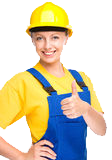 Профессиональная активность
Деловая направленность
Социальная грамотность
Өндірістік оқыту шеберінің жұмыс әдістеріМетоды деятельности мастера производственного обучения
Перцептивные
Контроля ЗУН
Развития самостоятельности и активности обучающихся
Психолого-педагогического изучения обучающихся
Әдістемелік тәсілдер, шығармашылық тапсырмаларМетодические приемы, творческие задания
анализ реальных производственных и жизненных ситуаций; создание ситуации познавательного спора
 методический прием эмоционального стимулирования (создание ситуации успеха в обучении специальности)
 самостоятельная разработка технологических процессов сборки, наладки
 выбор наиболее рационального технологического процесса выполнения учебно-производственных работ
 разработка предложений по экономии времени, материалов, энергии и т.п.
 выполнение заданий по карте, раскрывающей только последовательность выполнения приемов без подробных инструктивных указаний
Өндірістік оқыту шеберінің жұмысын ұйымдастырудағы негізгі формаларыОсновные формы организации деятельности мастера производственного обучения
Индивидуальная
Коллективная
Работа с активом группы
Воспитательная деятельность в закрепленной группе
Сотрудничество с преподавателями, работающими в учебной группе
Интеграционная деятельность с родителями обучающихся,
Домом юношества
Работа с социальными партнерами, советами ветеранов,                    комиссией содействия семье и школе на предприятиях
Өндірістік оқыту шеберінің жұмыс нәтижелеріРезультаты деятельности мастера производственного обучения
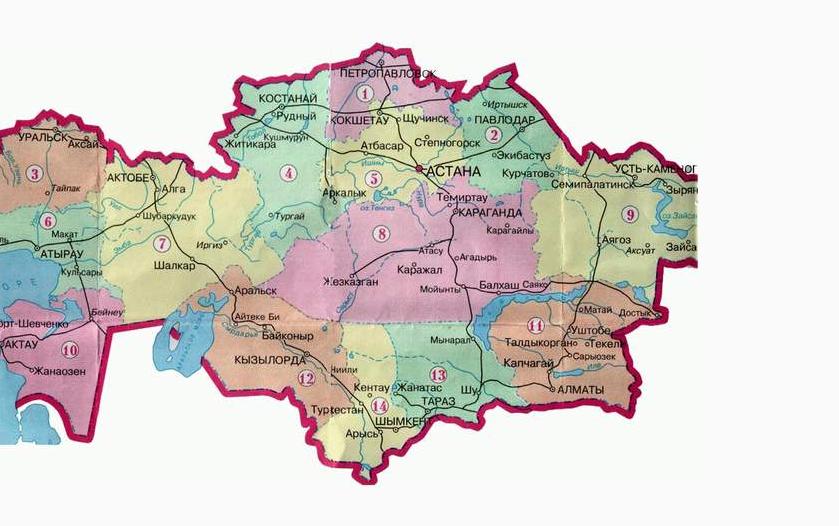 Российская Федерация
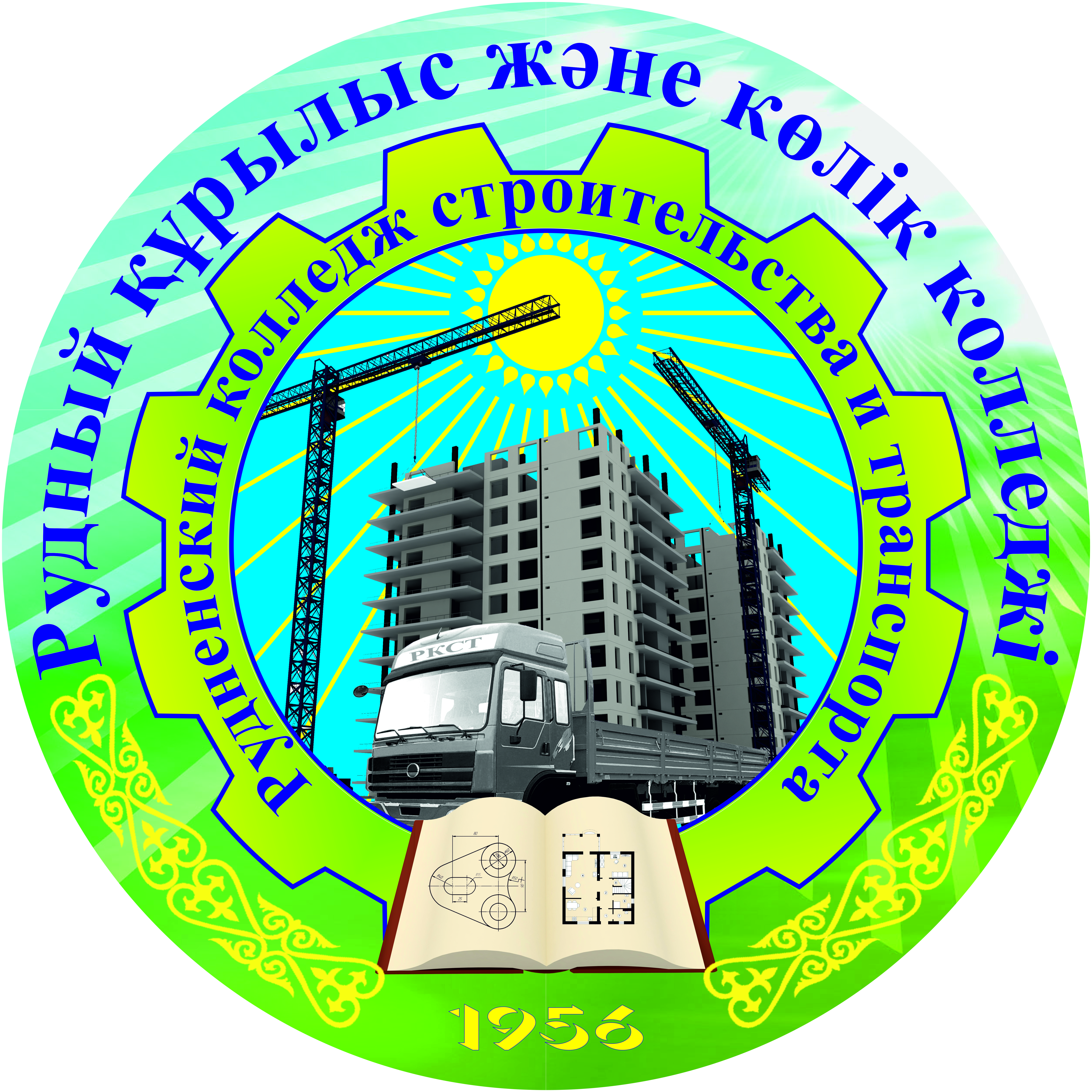 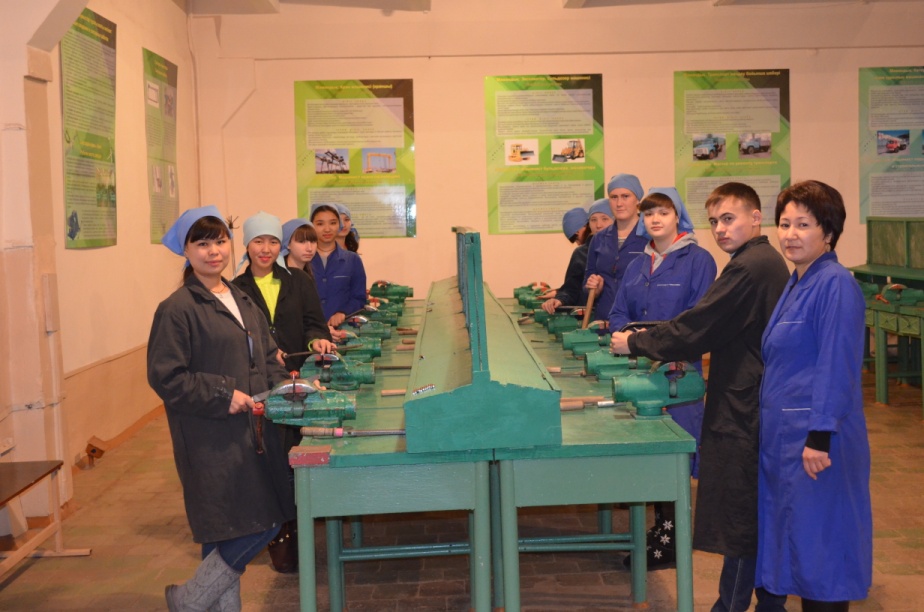 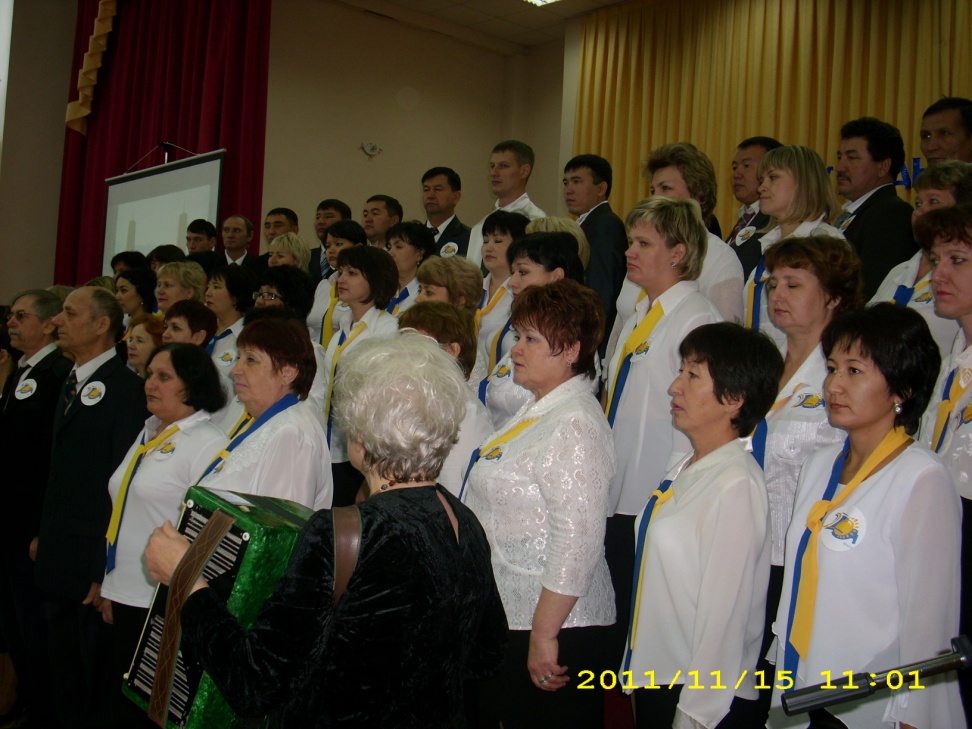 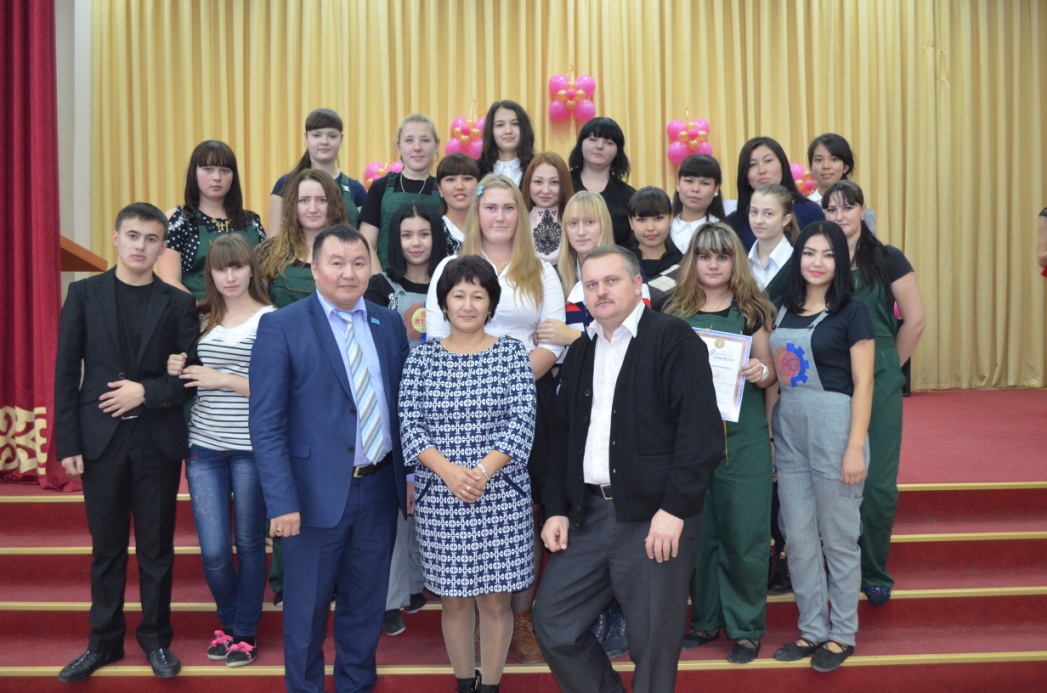 Спасибо 
за
 внимание!